Reserve Rotation
Overview
Basics of reserve rotation

How you will know if you are on reserve

Senior Bump and how it effects your rotation
3 Types of Rotation
First year of flying    (Straight Reserve, if needed)	


	
	Second thru fourth year	(1 on/1 off if needed)

		
		Fifth year and beyond 	(1 on / 3 off if needed)
How do I know when I have to serve reserve?
A Reserve List will be published prior to bidding
October 2018 will be the first month of reserve rotation for LUS.  Therefore the system will not look at any month prior to October 2018 to start the rotation. The reserve list will be generated in inverse order of seniority until it reaches the number of reserves needed.
How do I know when I will be on reserve?
Starting with the second month after FOI, the system will generate a reserve list by going in inverse order of seniority selecting eligible Flight Attendants. Eligible Flight Attendants are:
All straight reserves
From the 1 on/ 1 off pool only those that did not serve reserve the month prior
From the 1 on / 3 of pool only those that did not serve reserve the preceding 3 months
If the Flight Attendant had served reserve in either the previous month for the 1 on/ 1 off rotation or the previous 3 months, for 1 on/ 3 off rotation, they cannot be pulled into the reserve pool.
How do I know when I will be on reserve?
Additionally you will have the use of the Line Holder Reserve Designation (LRD) tool.

It will initially show your status for the next month and allow you to bid on or off reserve.

Your final status will show on the PBS dashboard.
Senior Bump
Changing Rotation – Senior Bump / Bidding Off
A Flight Attendant on 1 on/ 3 off rotation decides to change reserve rotation by “bumping on” in a month not scheduled for reserve.  Once awarded it will change the future rotation.


Old Rotation			 	        New Rotation
A line Flight Attendant bidding on to reserve, allows a reserve (in this case 1 on/ 1 off) who selected to bid off of reserve to be awarded a line and in doing so changing their rotation.


Old Rotation					        New Rotation
Flight Attendant on 1 on/ 1 off rotation decides to change reserve rotation by “bumping on” in a month not scheduled for reserve.  Once awarded it will change the future rotation.



Old Rotation				New Rotation

If no reserve has indicated a desire to bid off of reserve, the most junior reserve would be displaced from the reserve list and be awarded a line for the month. Subsequent month would return to reserve.
Vacation and Reserve Facts
If your vacation falls in a reserve month due to rotation, it will count as having fulfilled your rotation, regardless of the amount of vacation days.

If you have vacation scheduled in a month that is not scheduled to be your reserve month and you want to align them, you may change your rotation in advance.  (Remember, if you bid onto reserve in a month with more than 3 vacation days, it will not fulfill your rotation.)				
					VACATION
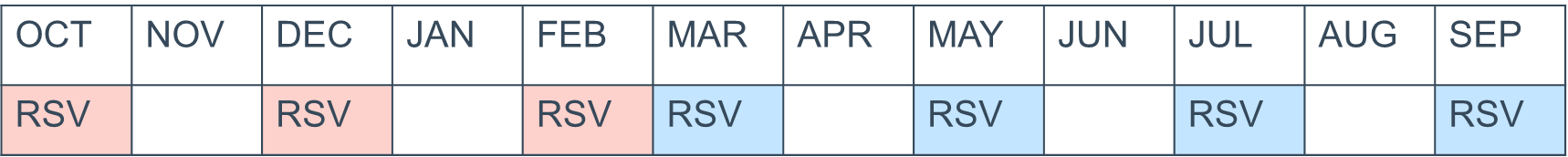 Senior Bump Facts
Bidding onto reserve in a month with more than 3 vacation days is not considered as having fulfilled the reserve obligation and therefore will not change the rotation  

Bidding onto reserve in a month with 3 or less vacation days will count as having fulfilled the reserve obligation and will change the rotation

Bidding onto reserve in a month where you have been awarded a VLOA based on your lineholder status, will not fulfill your reserve rotation
Rotation Facts
Transferring into a new base – the first full month at the new base will be a reserve month if the seniority falls within the reserve pool 

New hires – an increase in the straight reserve pool could affect Flight Attendants in the 1 on/ 1off or 1 on/ 3 off rotations

Flight Attendants changing from straight to a 1 on/ 1off rotation and 1 on/ 
1 off rotation changing to a 1 on/ 3 off can affect the reserve seniority rotation